Why can’t an Occupational Therapist do that? My journey into research
Occupational Therapists working in Diverse Settings Conference 
18th November 2022
Share my journey as an Occupational Therapist (OT)
Explain the current project and give a case study 
Describe my current role and skills used 
Look at why you could consider a career in research 
Advocate for OTs in non-traditional roles
Today’s aims
My Background
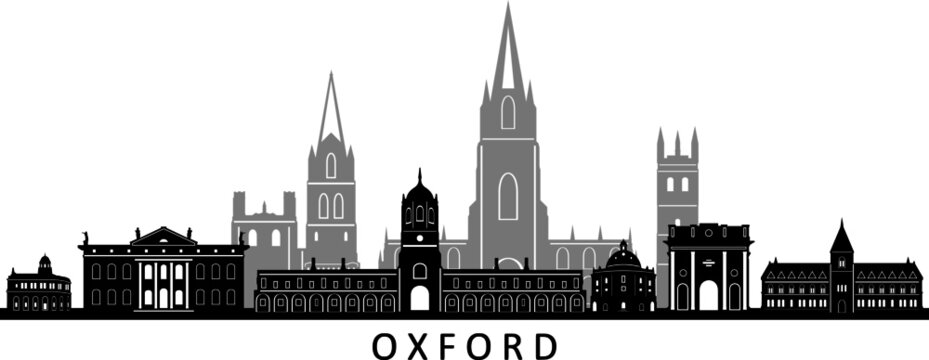 Brain Health Centres in the UK
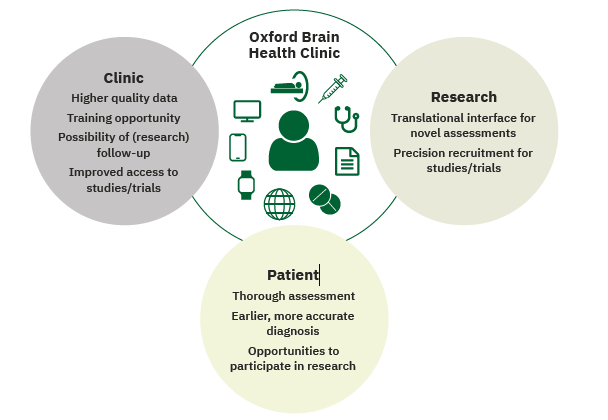 Oxford Brain Health Centre
Clinic Day Pathway
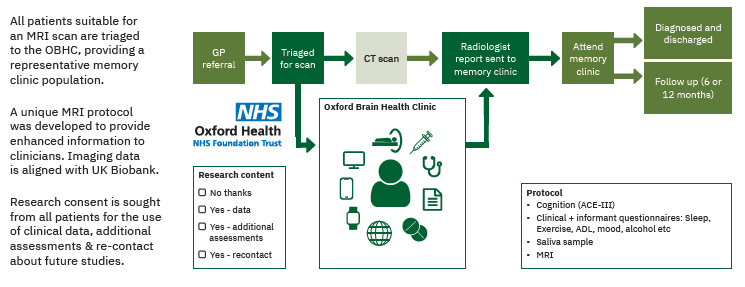 Typical day?
Communication 
Networking across the Trust 
Leadership
Person-centred care 
Facilitating training 
Expert practitioner work 
Risk assessment 
Maintaining records 
Problem solving 
Creativity
Current Occupational Therapist skills and qualities I’m using
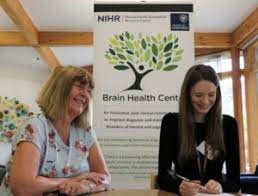 Project management 
People management 
Leadership
Patient and Public Involvement work 
Service development 
Understanding the life cycle of a research project 
Developing an awareness of research methodologies 
Monitoring compliance 
Gaining further knowledge and theory in a specialist area 
Theory to practice
Skills I am gaining
What attracted me to research? 
Chance to combine clinical knowledge with a more flexible role 
Able to contribute to the evidence base 
Consumer not producer! 
Cutting edge 
Proactive as opposed to reactive 
Links with Royal College of Occupational Therapists (RCOT) priorities
4 pillars of practice
RCOT 10 key priorities
Why research?
My job was advertised originally as a nursing post 
I read the job description and decided to enquire if an Occupational Therapist could do the role
Why can’t an Occupational Therapist do that?
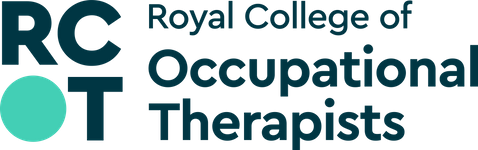 Don’t be put off by job adverts – look for alternative job title wording 
Ask! Put Occupational Therapy forwards 
Find out what’s going on in your service or area
Link in with local NHS Trust(s)
Look at roles within the third sector services e.g. Cancer Research UK, Alzheimer’s Society 
Look at roles within Educational Institutions
Top tips for exploring research opportunities
RCOT Research and Development page: Research and Development - RCOT
RCOT top 10 priorities for research: Top 10 priorities for occupational therapy research in the UK - RCOT
RCOT Career Development Framework - Career Development Framework - RCOT
RCOT podcast on ‘why do research priorities matter’: Our Podcast Collection - Listen or Download Today! – RCOT 
RCOT regional committees - Regions and Local Groups - RCOT
NIHR Signals Occupational Therapy Research Summaries – RCOT
National Institute for Health Research National Institute for Health and Care Research | NIHR
Council for Allied Health Professions Research - Council for Allied Health Professions Research (csp.org.uk)
Applied Research Collaborations (ARC) - Welcome — NIHR Applied Research Collaboration Oxford and Thames Valley
Dame Barbara Windsor Dementia Mission - Prime Minister launches 'Dame Barbara Windsor Dementia Mission' - GOV.UK (www.gov.uk)
Dementia UK Strategy – Dementia-UK-2020-2025-strategy.pdf (dementiauk.org)
Resources
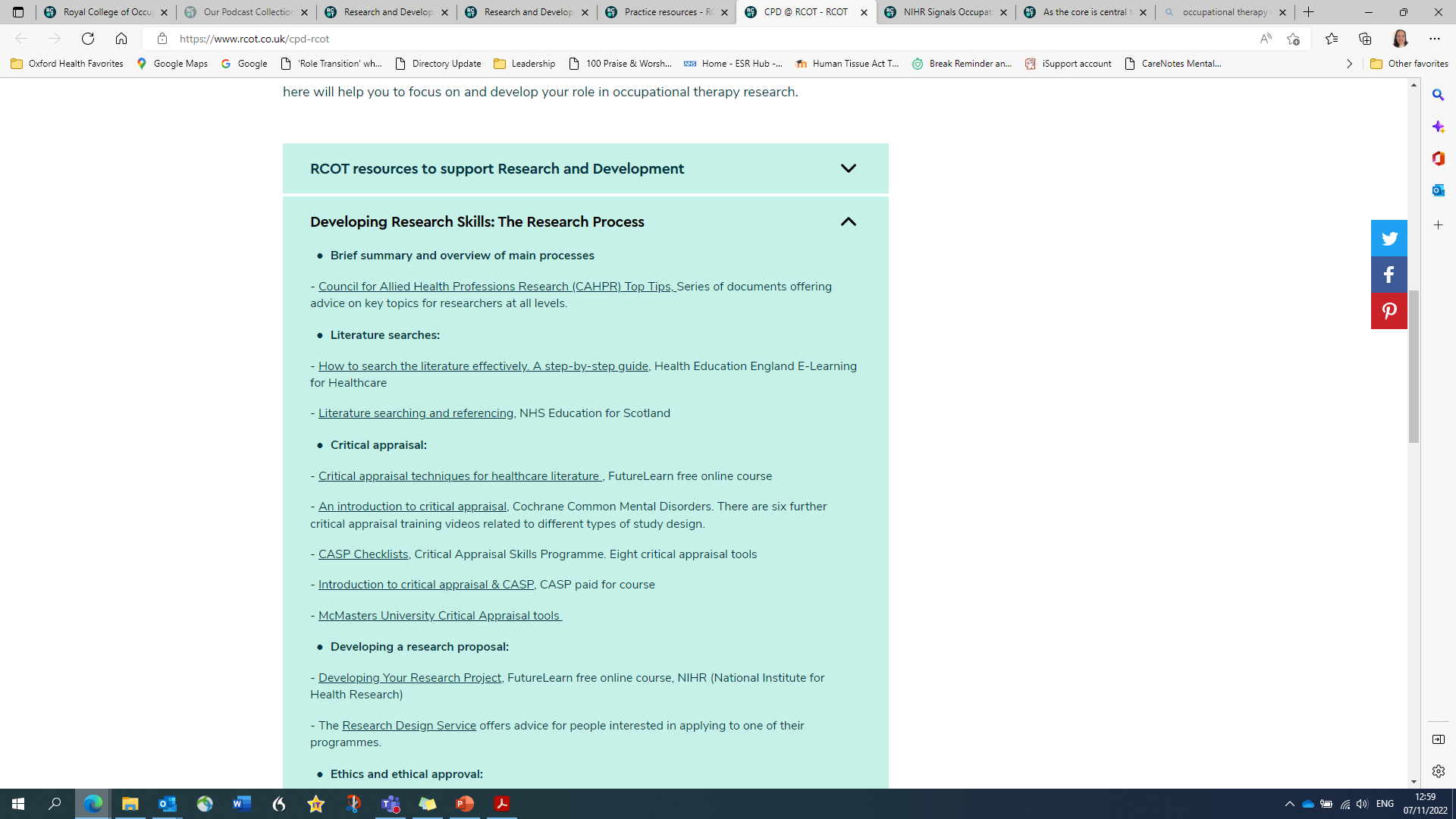 Contact details: Robyn.Harris@oxfordhealth.nhs.uk 

Oxford Brain Health Centre: Welcome to the Oxford Brain Health Clinic – NIHR Oxford Health Biomedical Research Centre


Any questions?
Thank you for listening!